Ranking the King
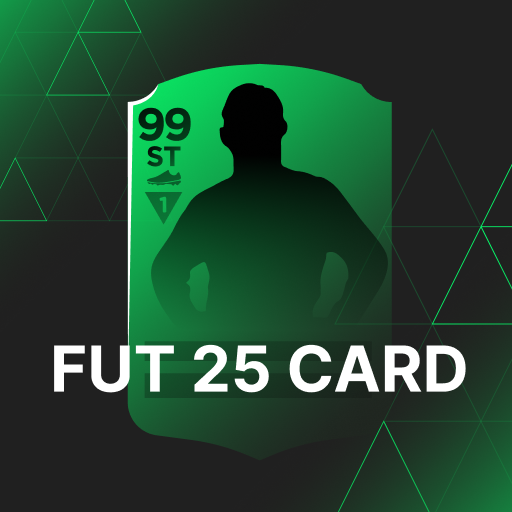 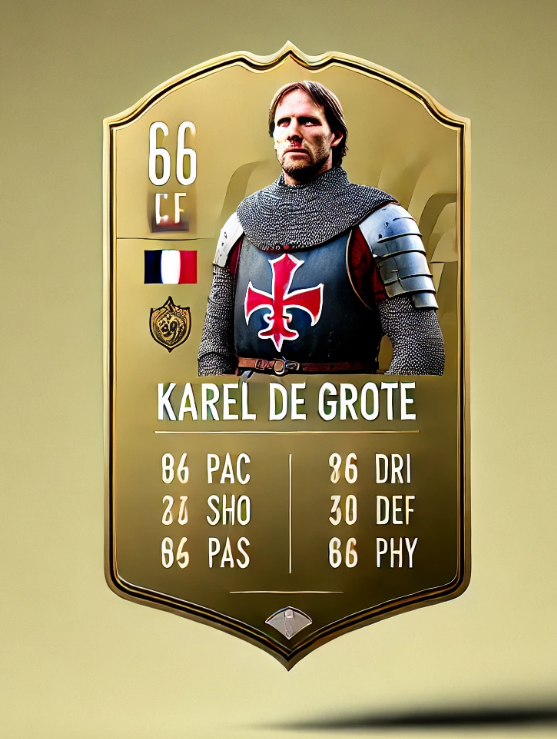 Wat ga je doen?
94
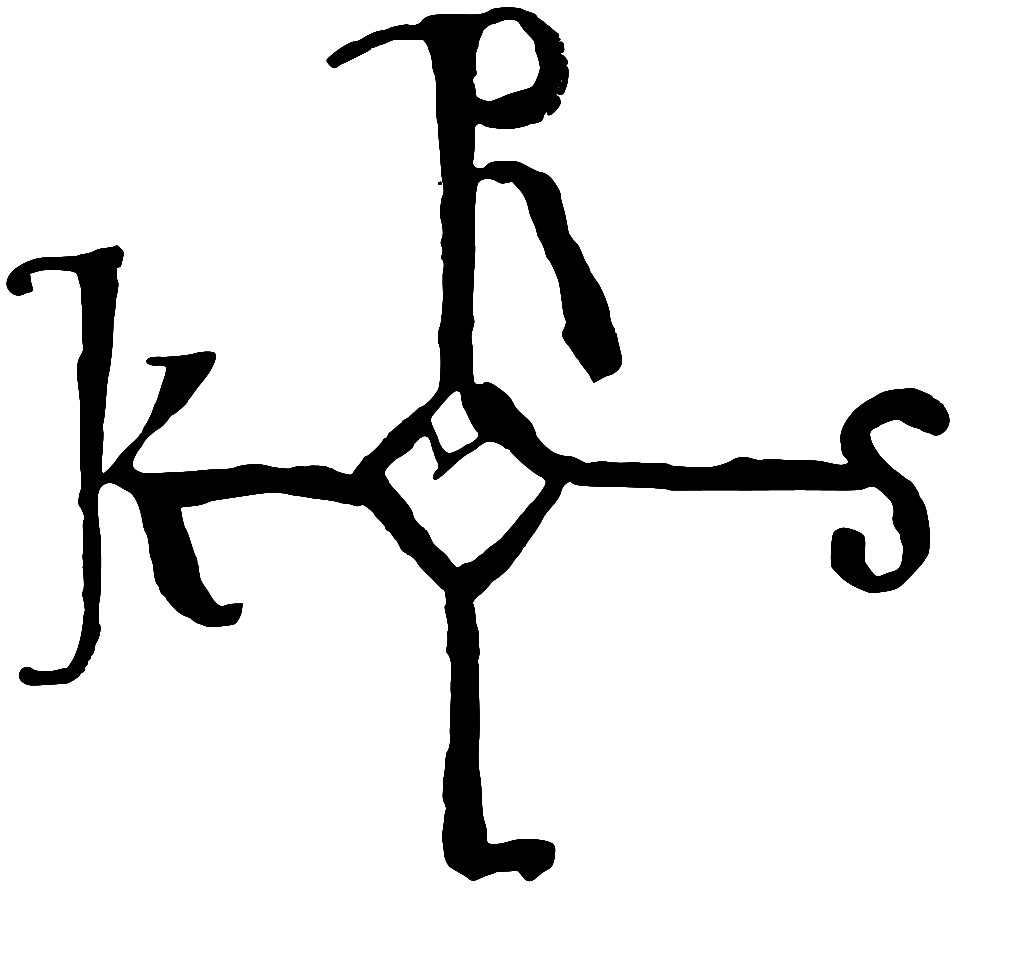 Je gaat het leven van de vorst in kaart brengen, en ‘scoort’ de vorst op 6 categorieën. 
Dit gaat nu niet over voetbalkwaliteiten, maar over aspecten van het koningschap.
Je onderbouwt je kaart door uitleg te geven op het invulblad.
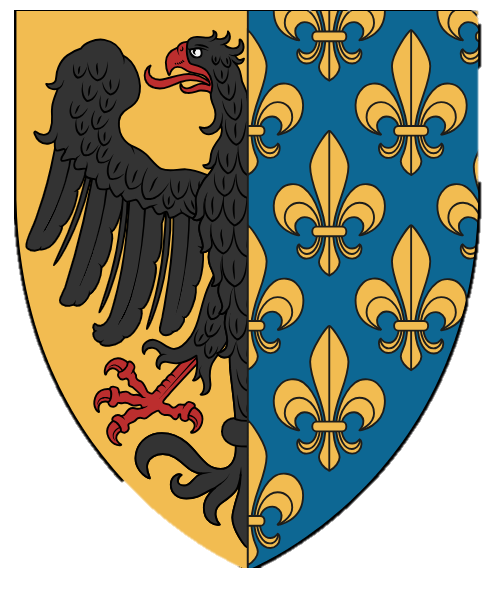 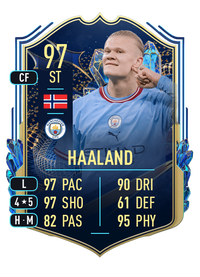 Hoe ga je dit doen?
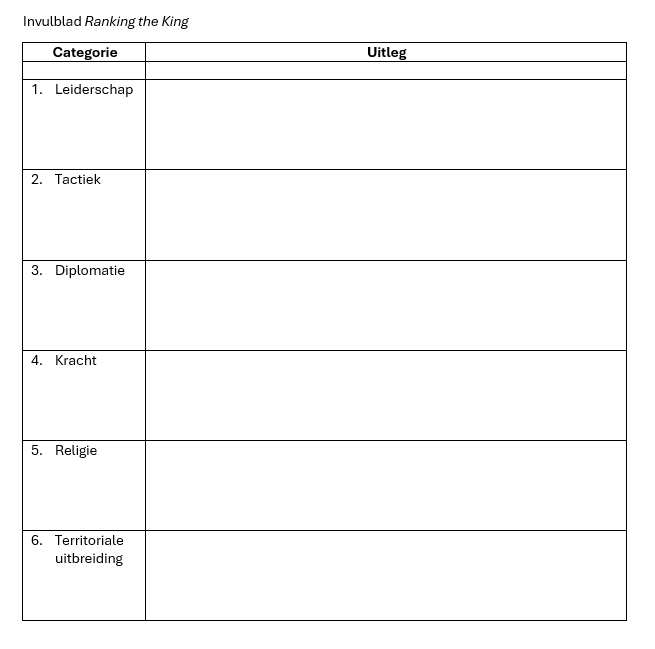 Je zit samen in een groep van 3 studenten. 
Je krijgt een vorst toebedeeld.
Gezamenlijk bepalen jullie de scores. Zie invulblad.
Hierna ga je in gesprek met andere studenten om jullie kaarten te bespreken.
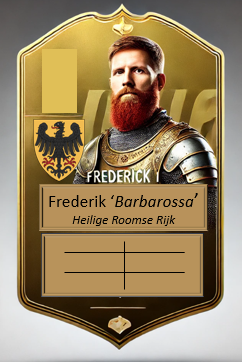 Bespreking
Nu zit je met verschillende vorsten bij elkaar. Bespreek de onderdelen van je vorst.

Welke vorst van jullie groep is het belangrijkst en waarom?
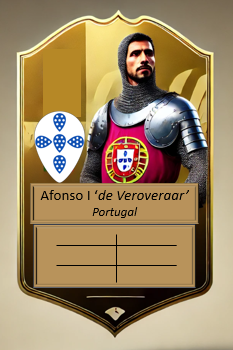 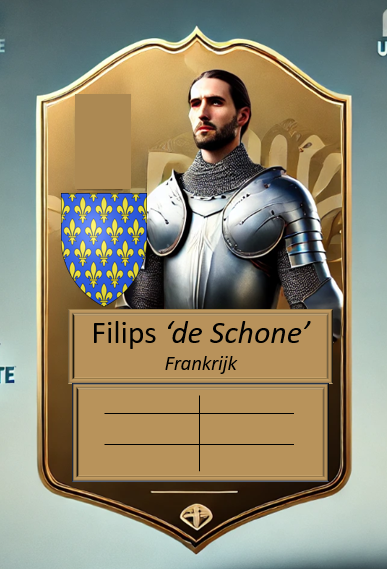 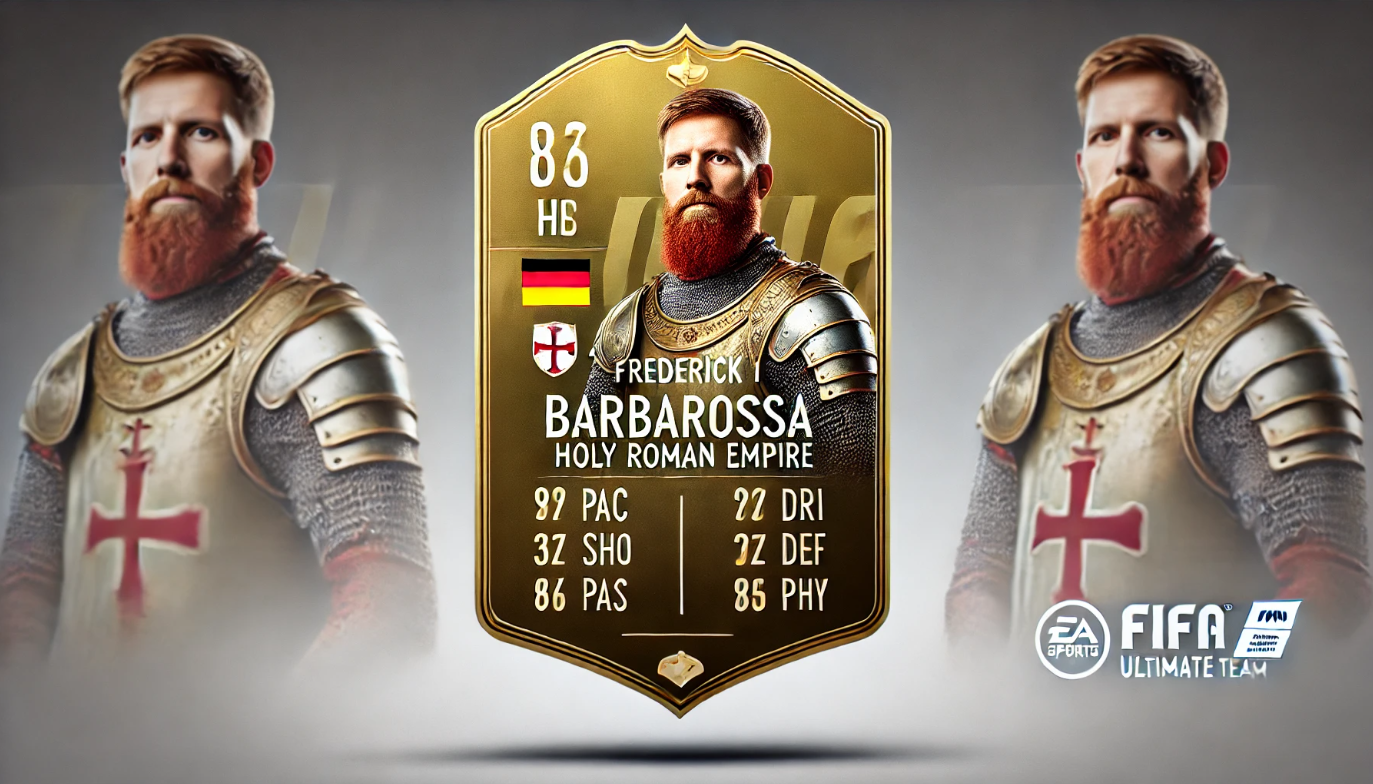 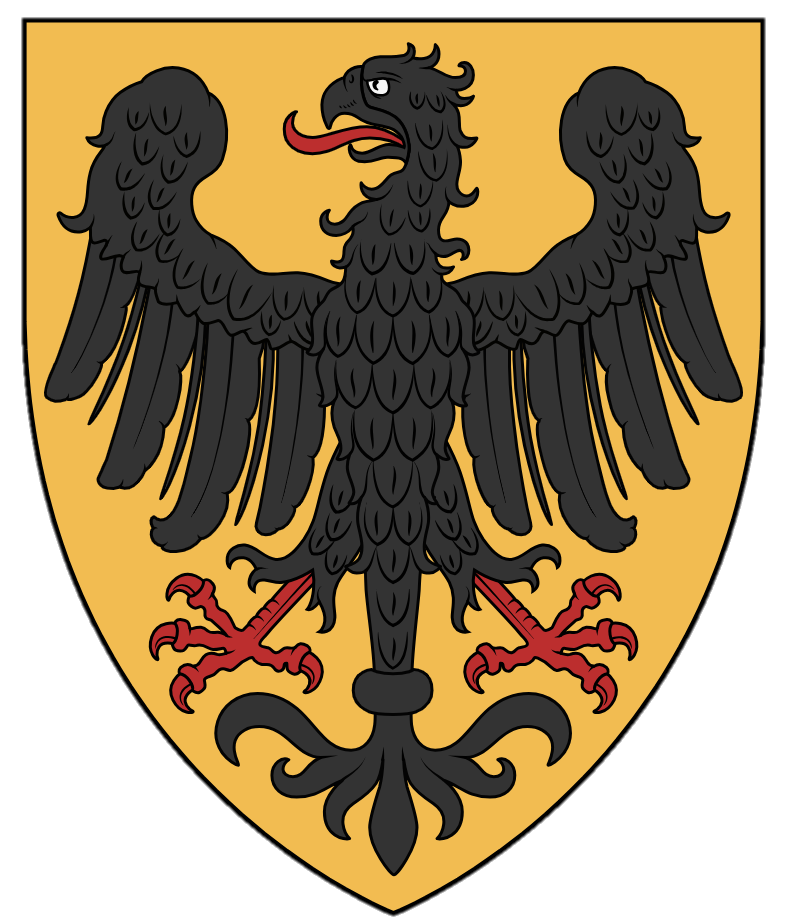 Frederik ‘Barbarossa’Heilige Roomse Rijk
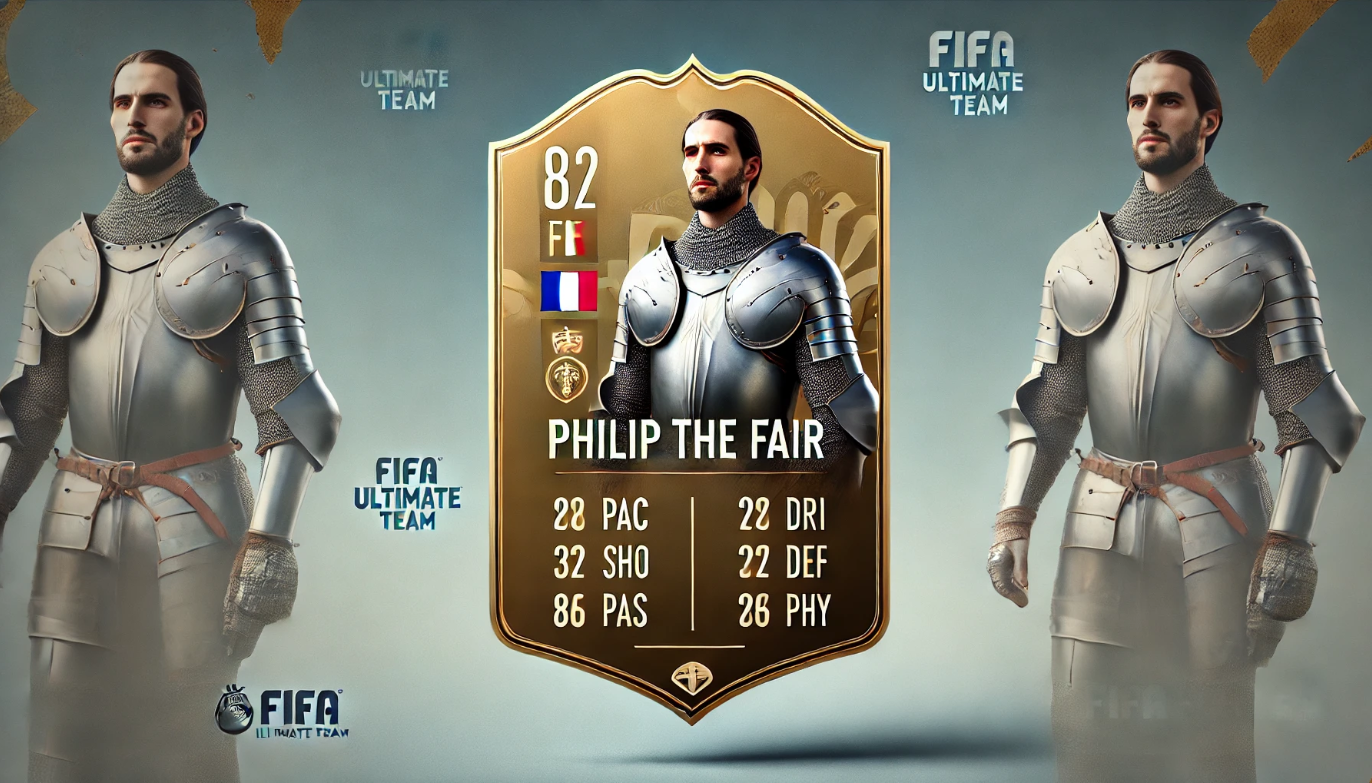 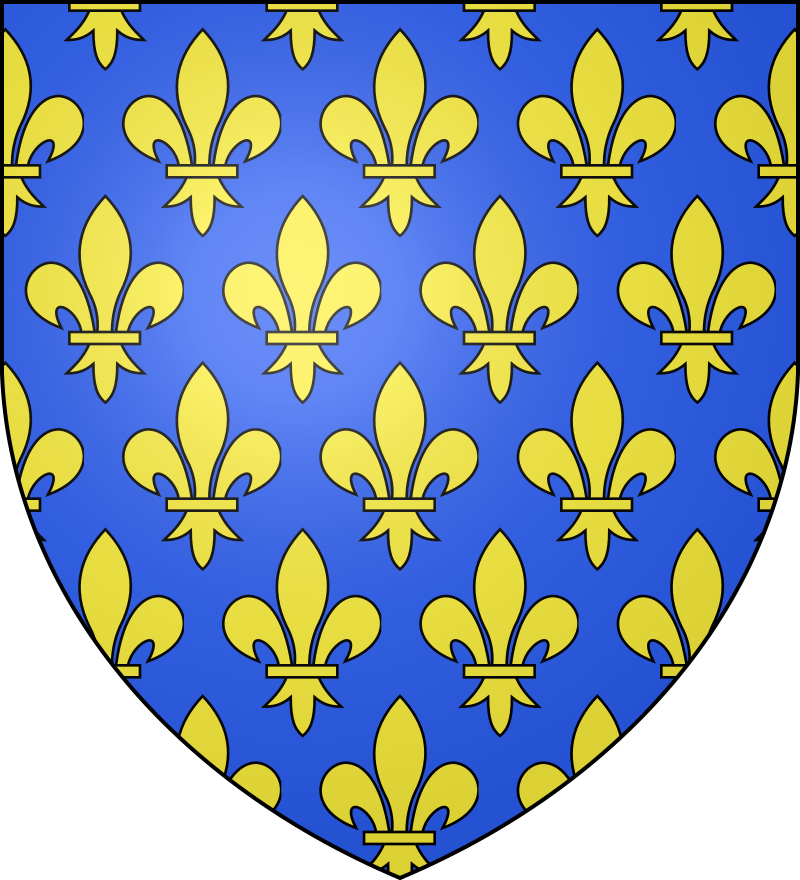 Filips ‘de Schone’Frankrijk
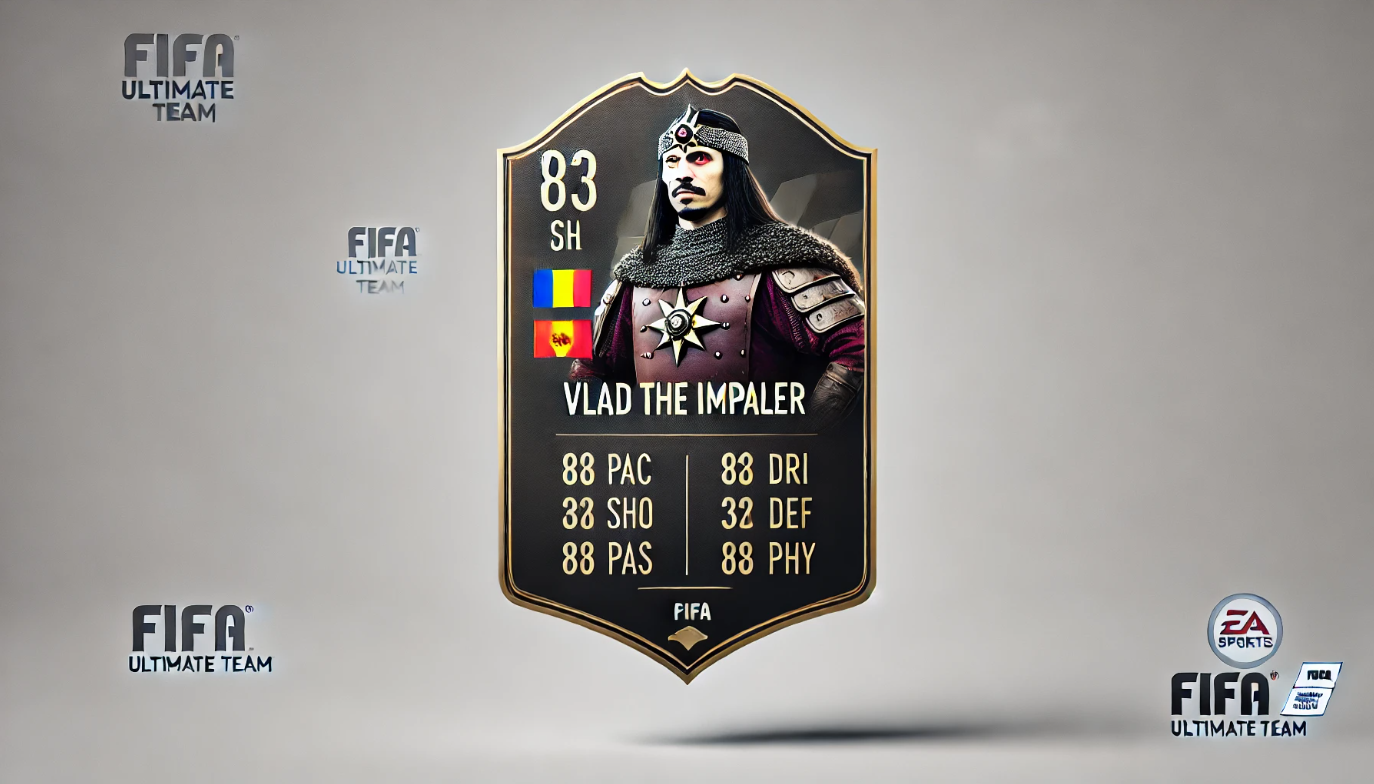 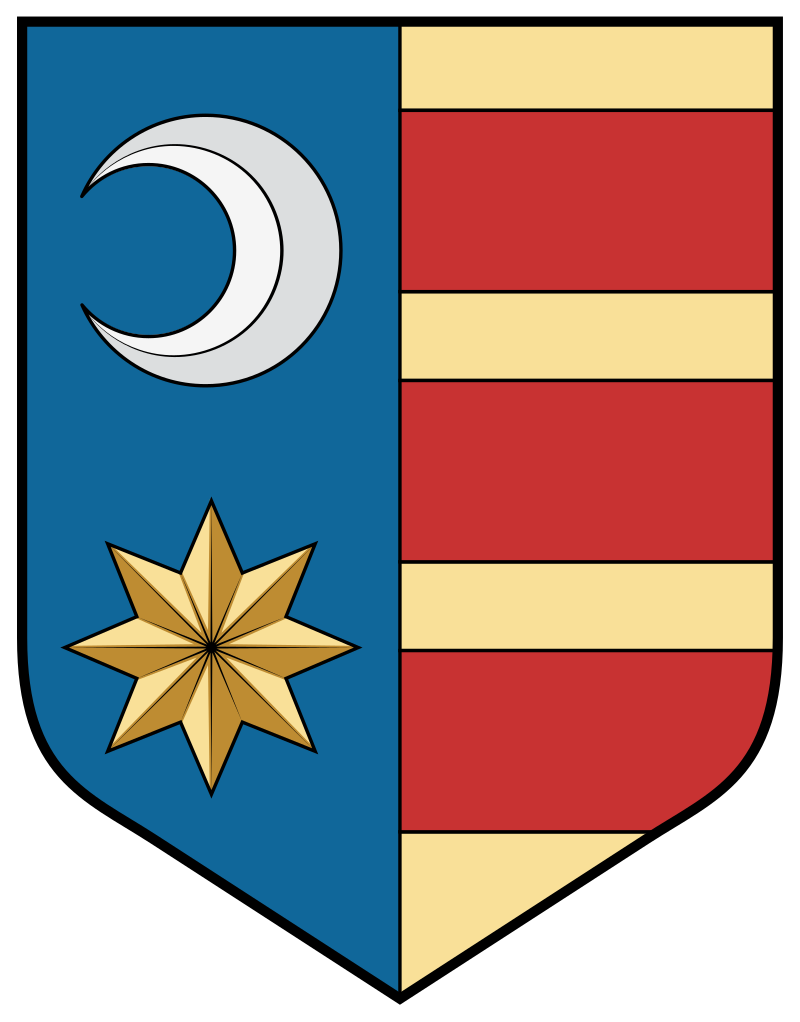 Vlad ‘de Spietser’Walachije
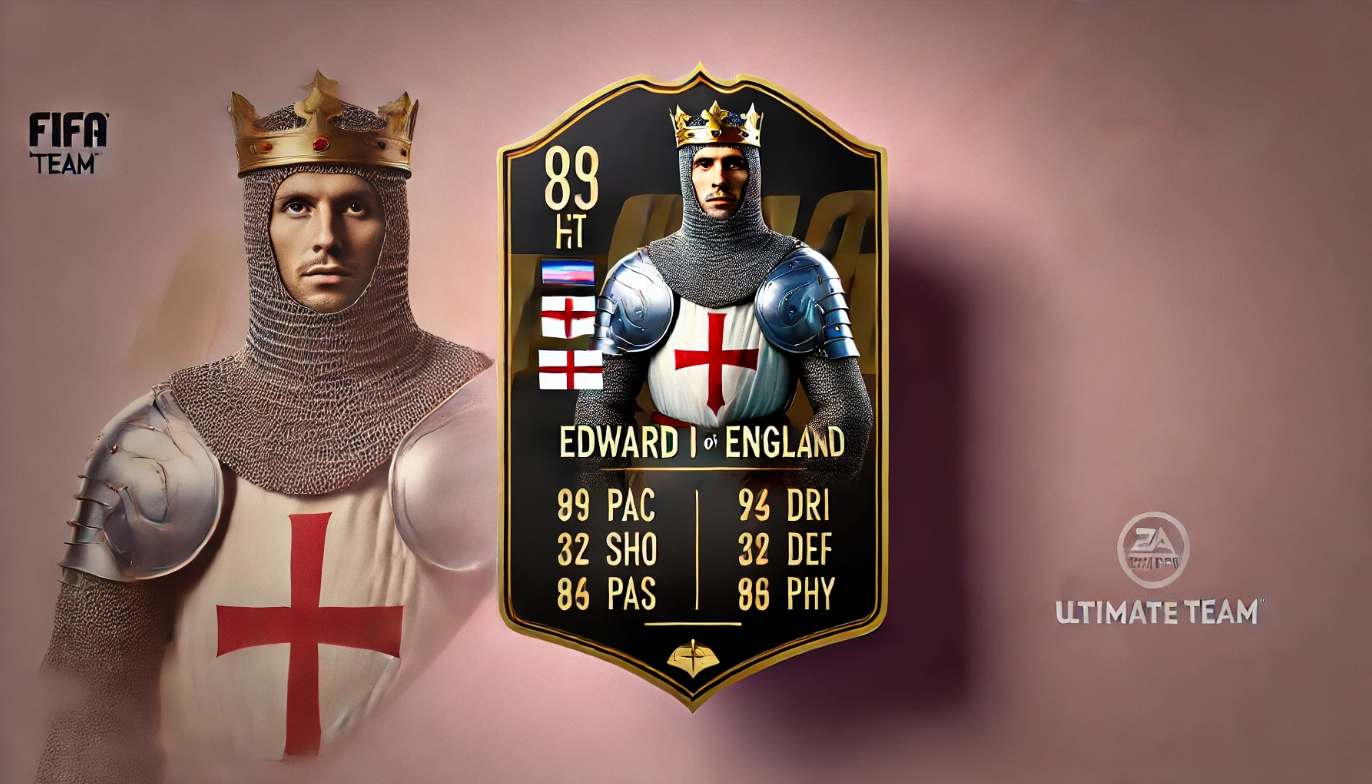 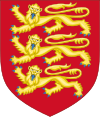 Edward I ‘de Stelt’Engeland
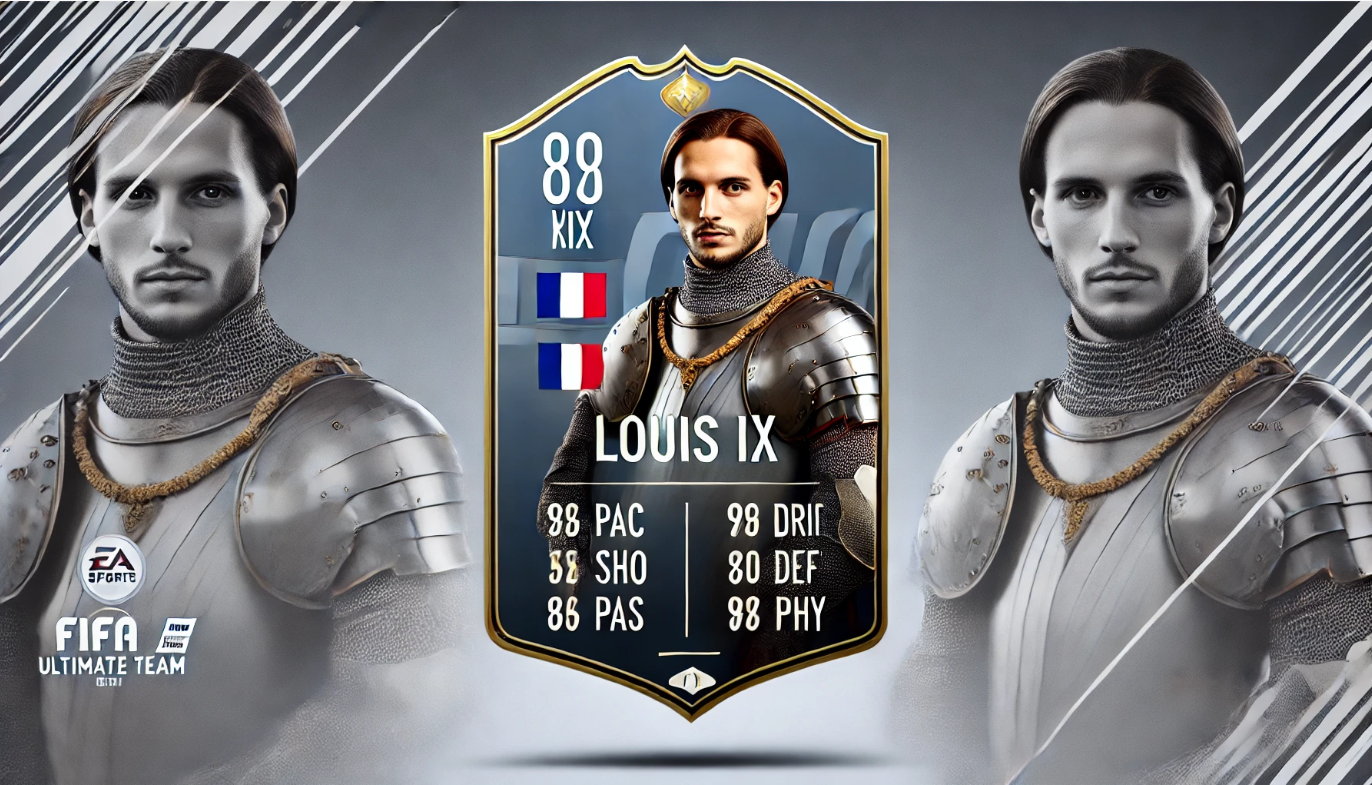 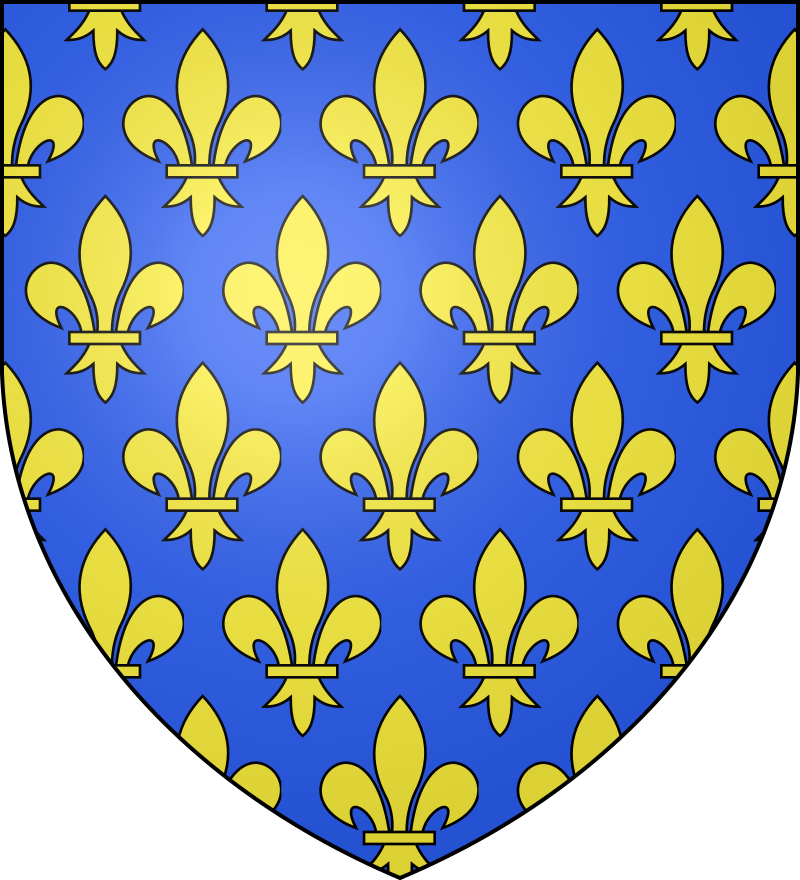 Lodewijk IX ‘de Heilige’Frankrijk
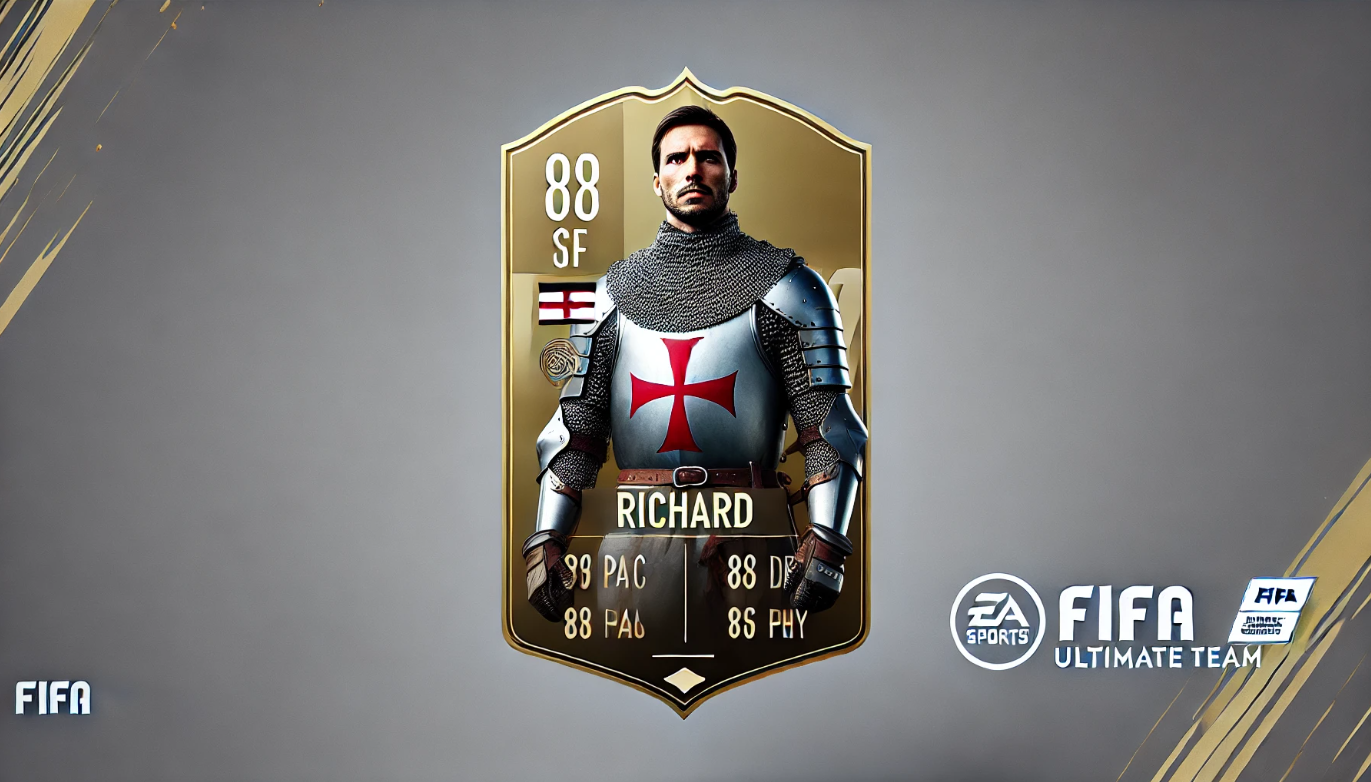 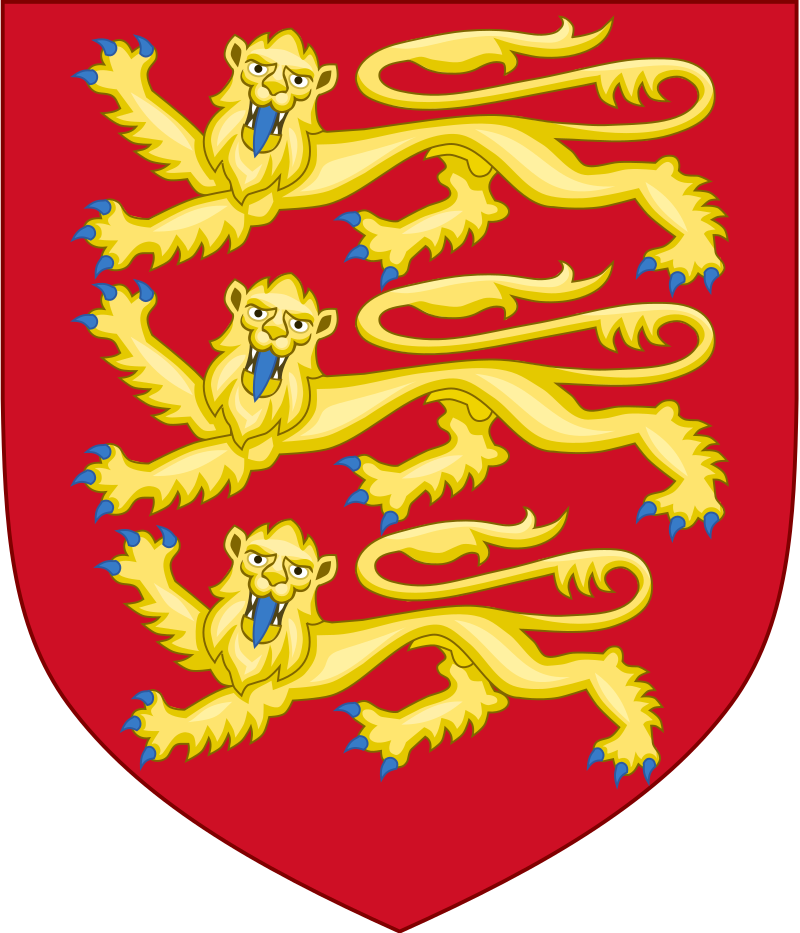 Richard I ‘Leeuwenhart’Engeland
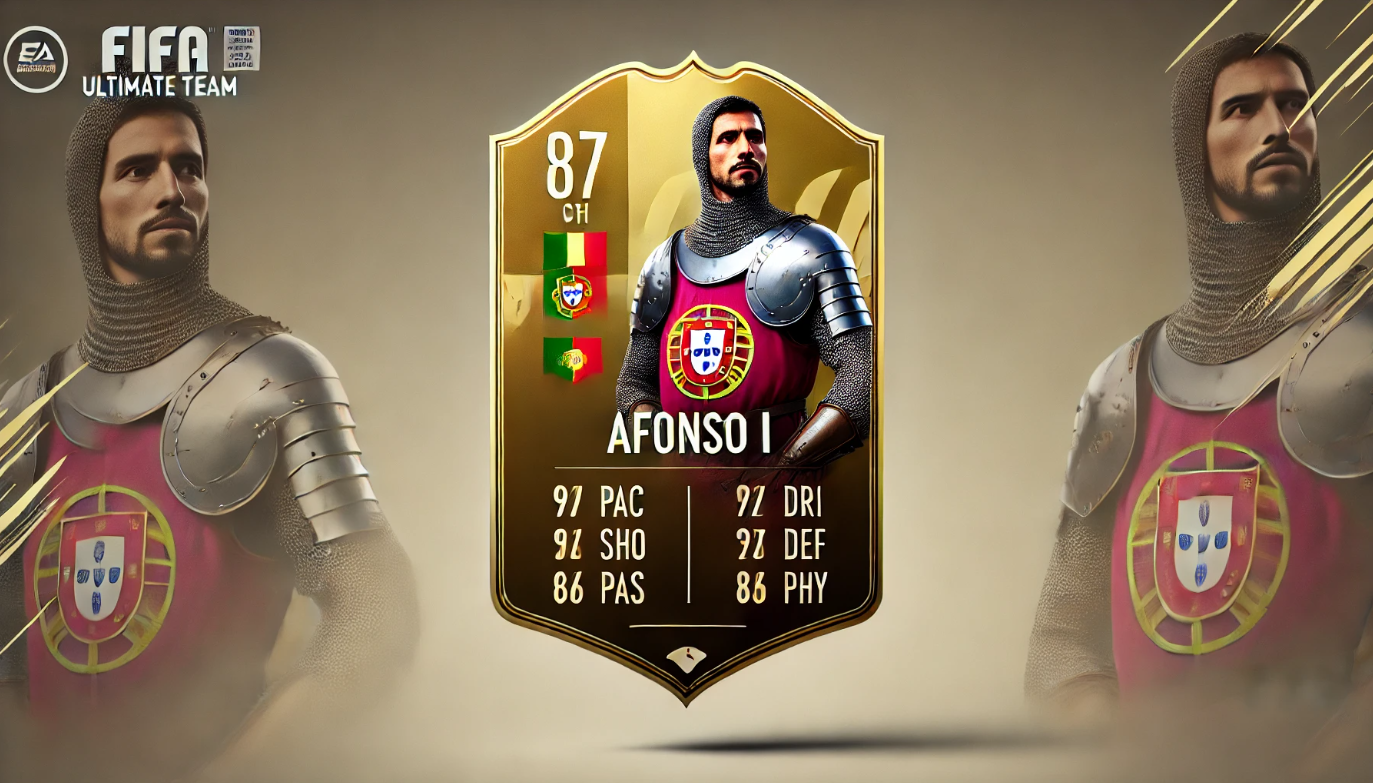 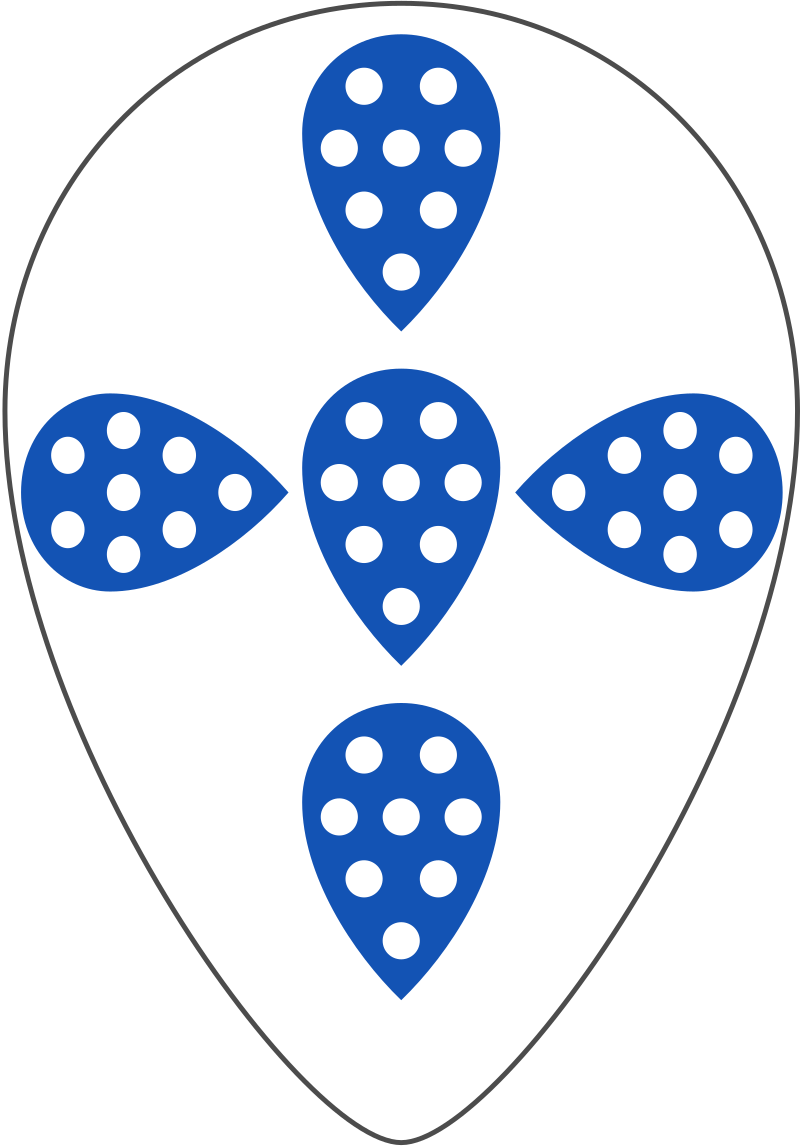 Afonso I ‘de Veroveraar’Portugal
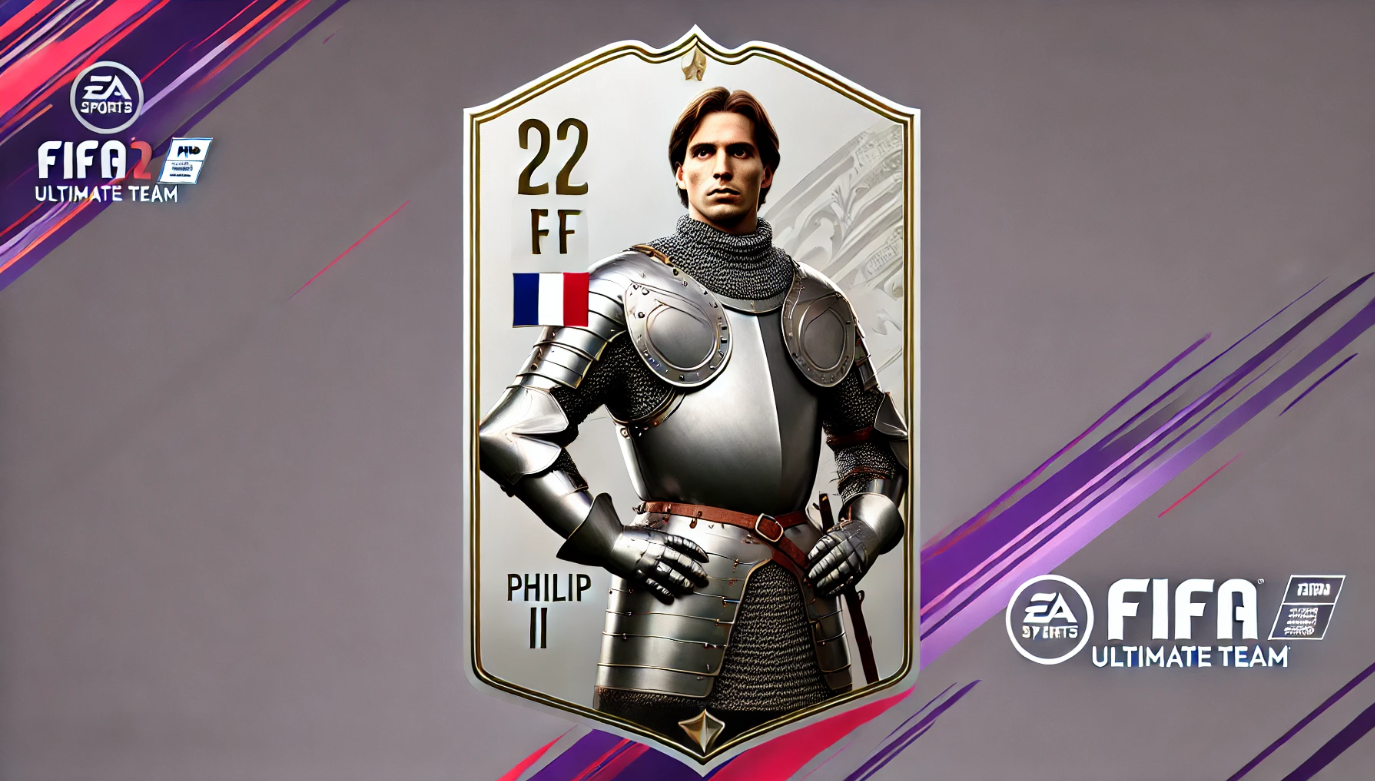 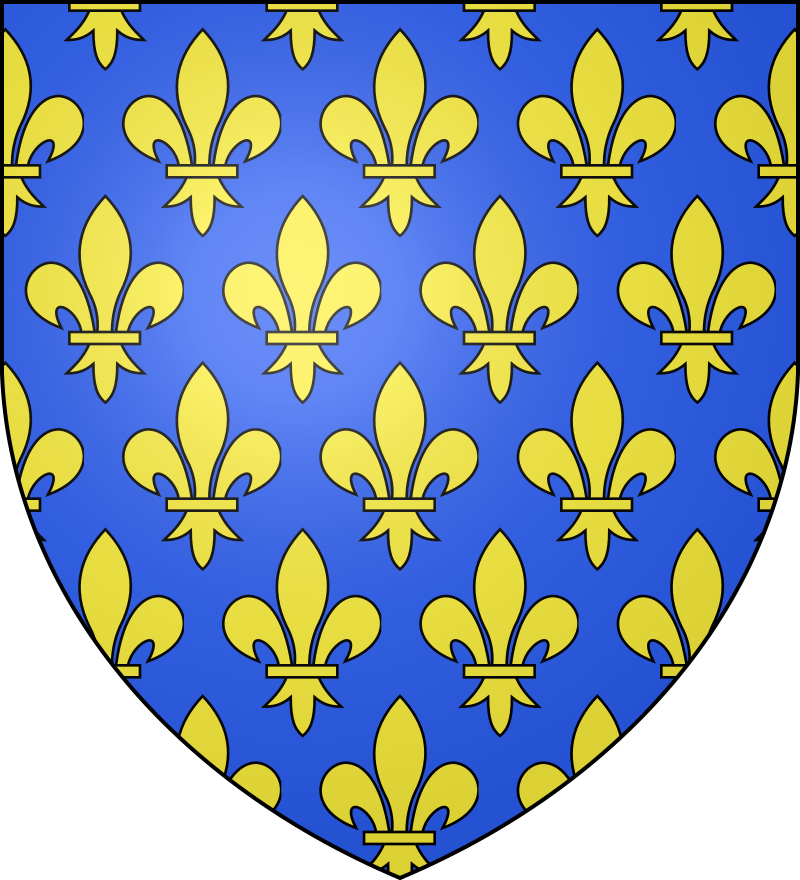 Filips II ‘Augustus’Frankrijk
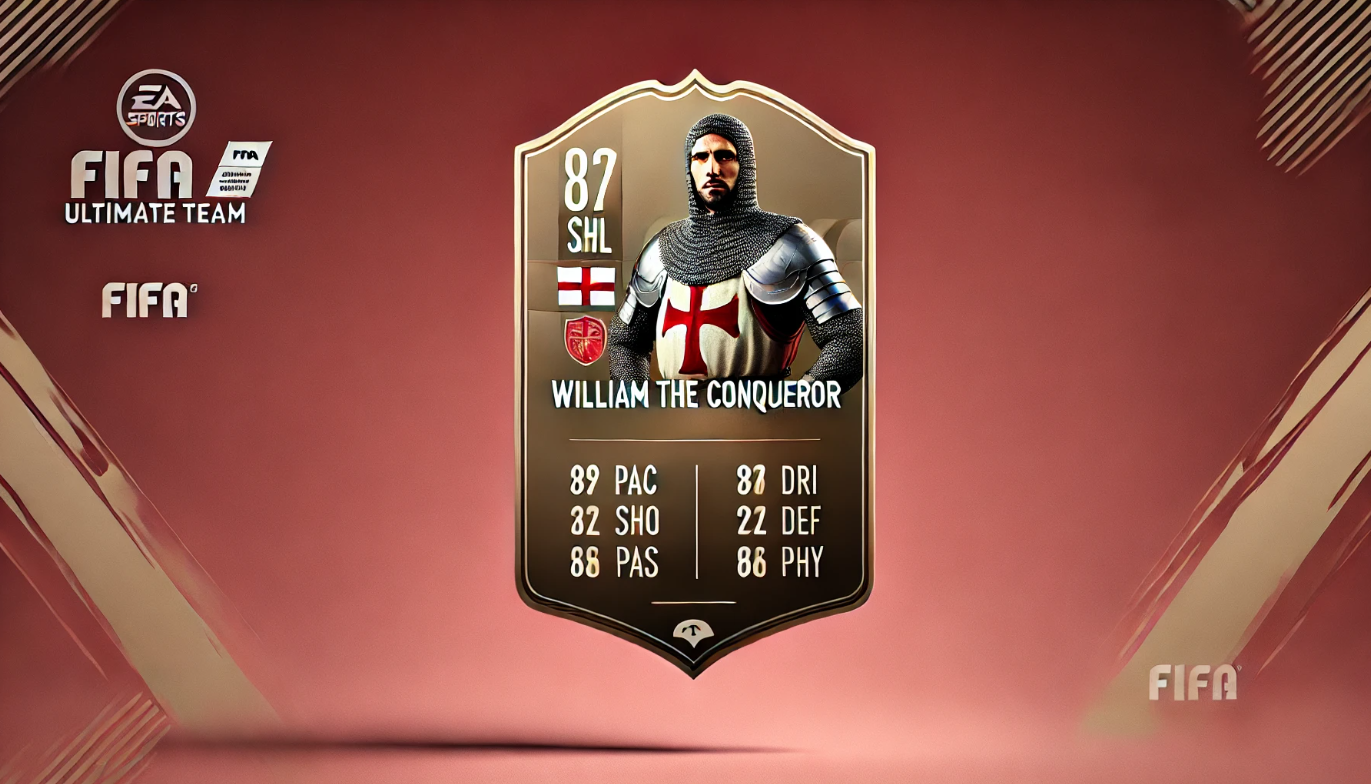 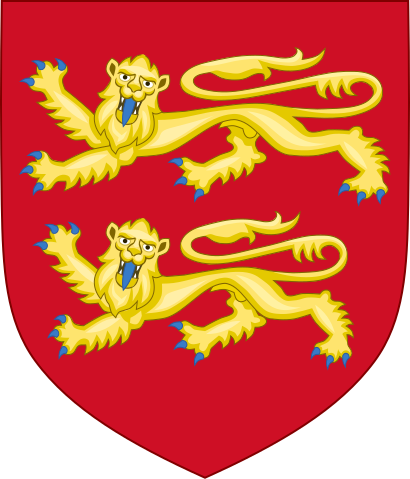 Willem I ‘de Veroveraar’ Engeland
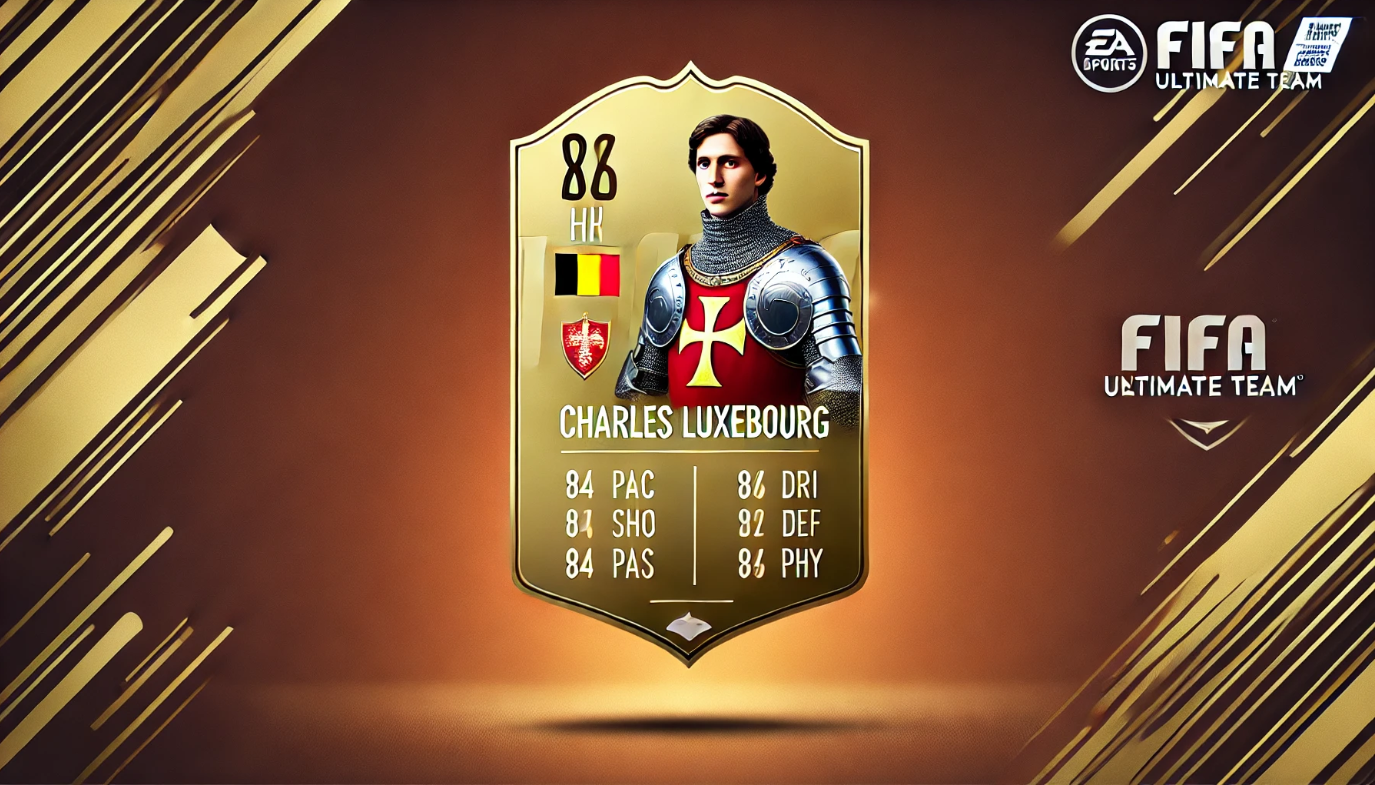 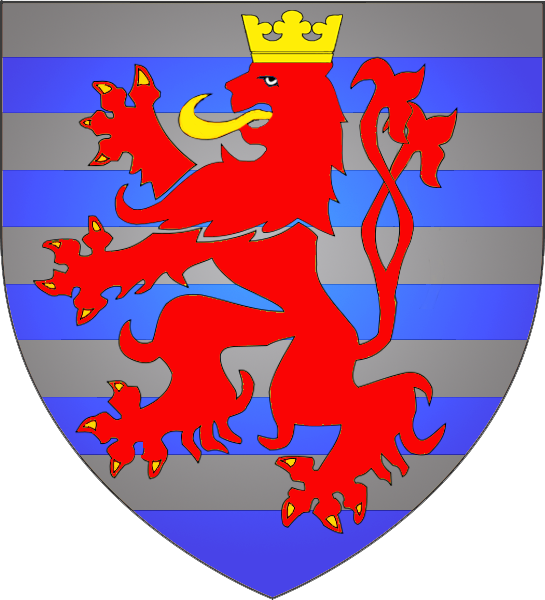 Karel IV ‘van Luxemburg’Heilige Roomse Rijk
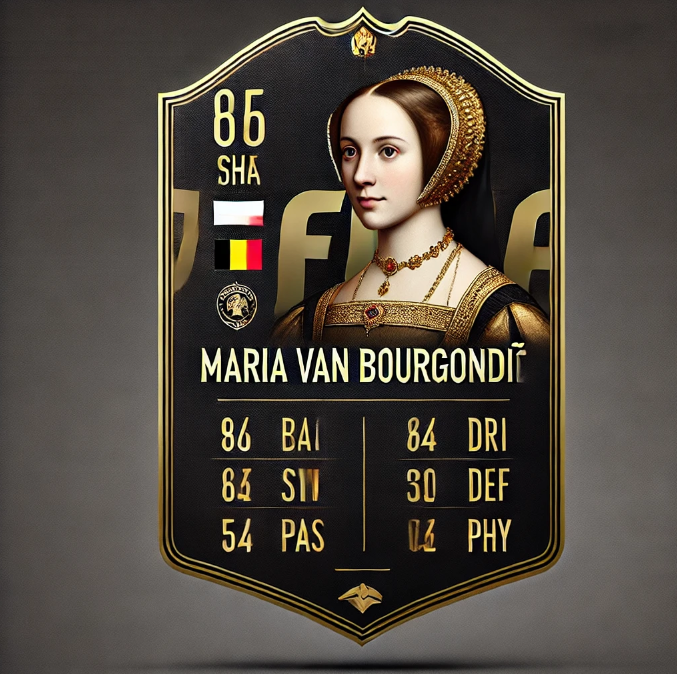 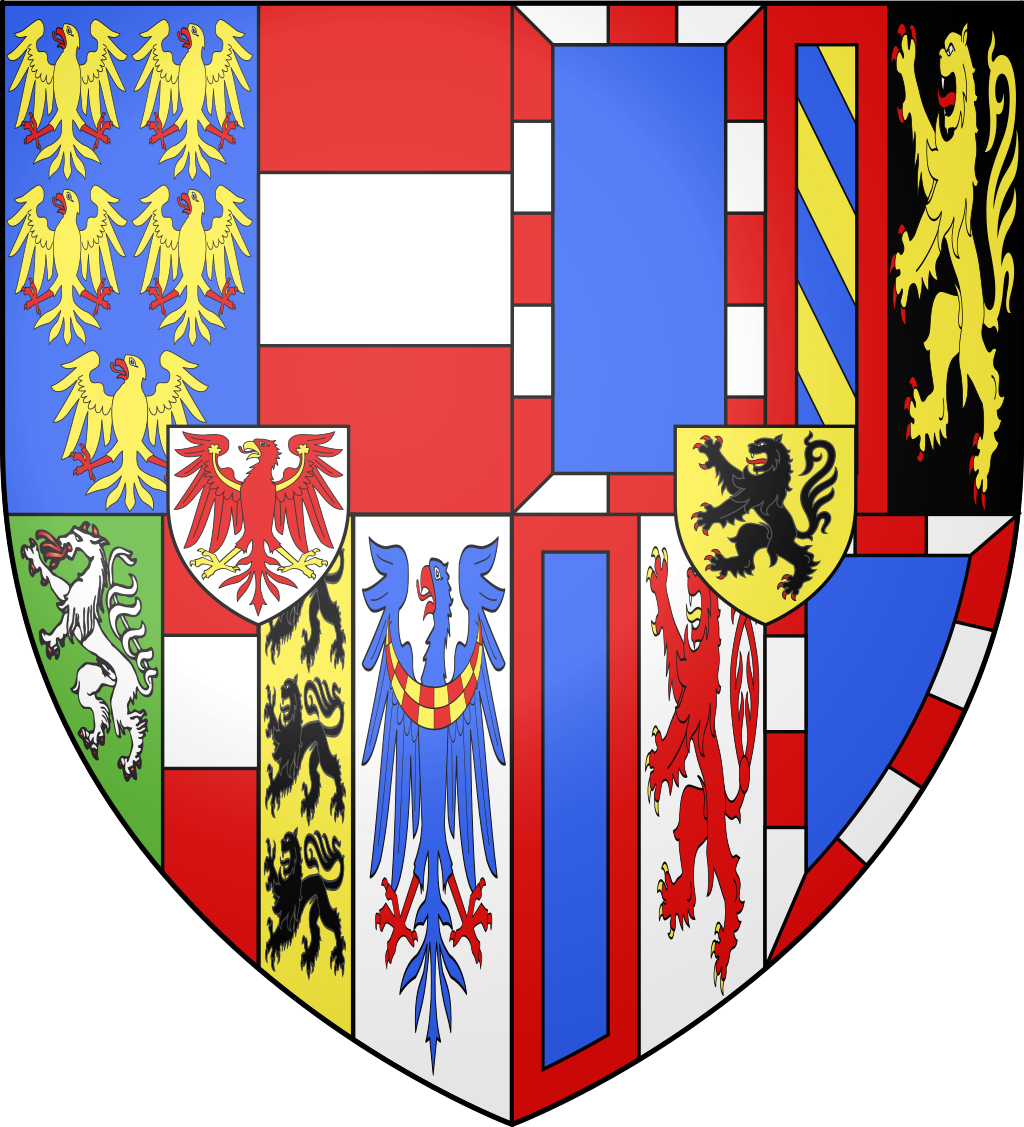 Maria ‘de Rijke’
Hertogin van Bourgondië